CLASSIFICAZIONE E IDENTIFICAZIONE
DEI BATTERI
COSA E’ UNA SPECIE
La specie è l’unità tassonomica fondamentale.

Negli organismi superiori viene definita dalla capacità di produrre progenie fertile.

I batteri scambiano informazioni genetiche  tra specie e tra unità tassonomiche superiori (anche tra regni) 

I batteri differiscono per poche caratteristiche.

La definizione di specie batterica è arbitraria, e decisa da una commissione internazionle di esperti. 

Ciò può produrre anomalie.
Classificazione
Ceppo:      un singolo isolato o la linea  (USA 300)
   Tipo:       sotto-gruppo  di una specie S. aureus tipo I, II
 Specie:      ceppi correlati (Staphilococcus aureus)
 Genere:     specie correlate (Staphylococcus)
 Famiglia:   generi correlati   (Staphylococcaceae)
Ceppo
Per una specie si riconoscono differenti ceppi.

Tutti i membri di un ceppo sono indistinguibili usando i metodi scelti per identificarlo.

Ceppi diversi possono differire quando esaminati con metodi adeguati.
IDENTIFICAZIONE DEI BATTERI
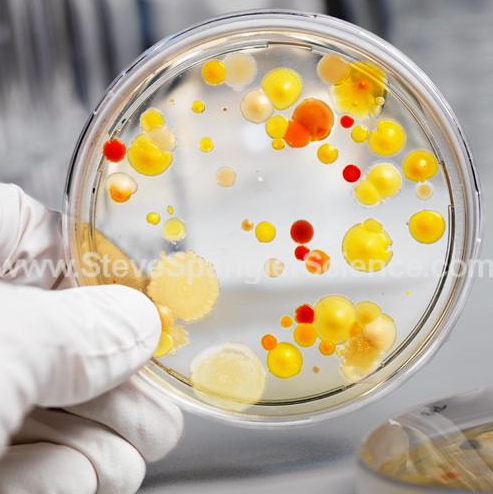 ….ma chi è il colpevole?
IDENTIFICAZIONE DEI BATTERI
Inizialmente si basava su pochi caratteri fenotipici:

Forma
disposizione delle cellule
morfologia delle colonie

Struttura della parete batterica
capacità di metabolizzare substrati particolari
Metabolismo

Altre (antibiogramma, tipizzazione fagica, tipizzazione immunologica….etc)
Esame 
morfologico
Esame 
biochimico
1 e 2. MORFOLOGIA DELLE CELLULE BATTERICHE

 COLORAZIONE GRAM
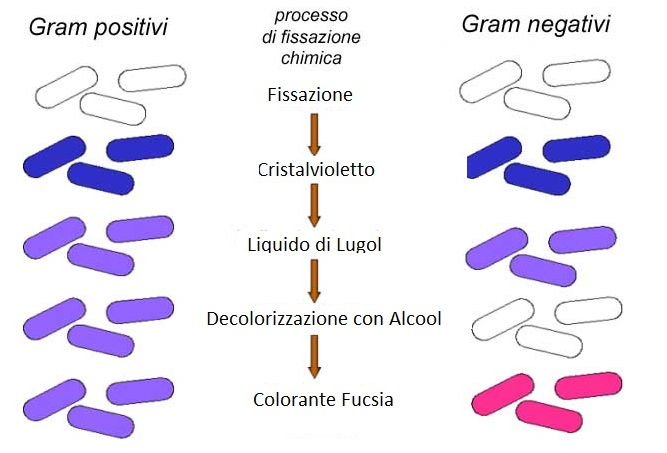 COCCHI GRAM POS
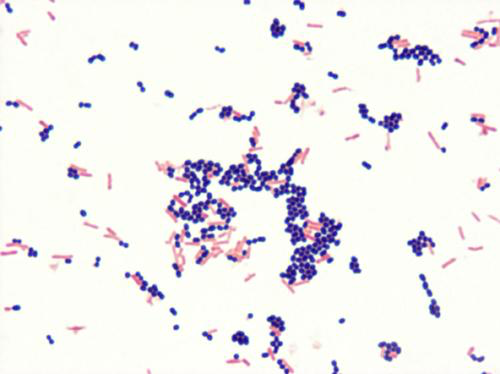 BATTERI GRAM NEG
1. MORFOLOGIA DELLE CELLULE BATTERICHE
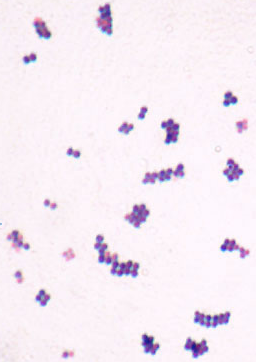 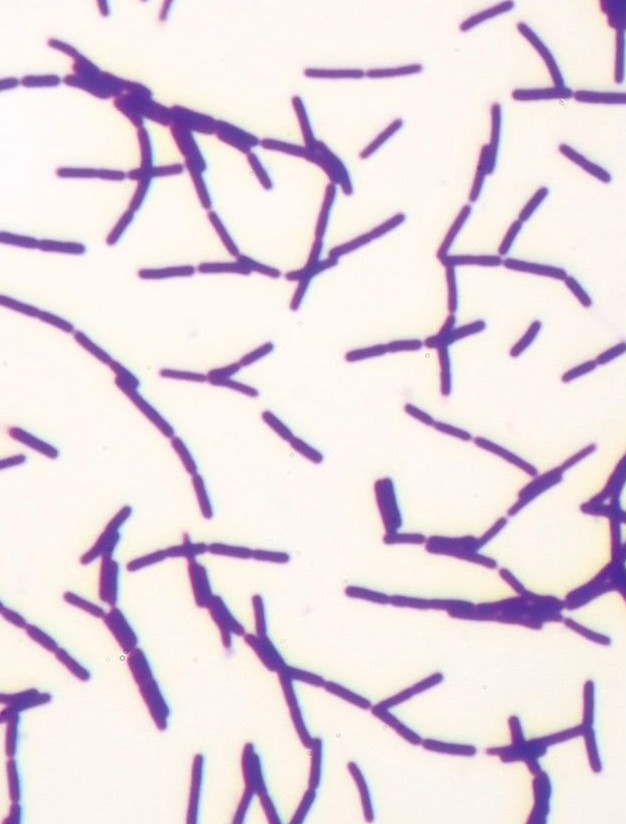 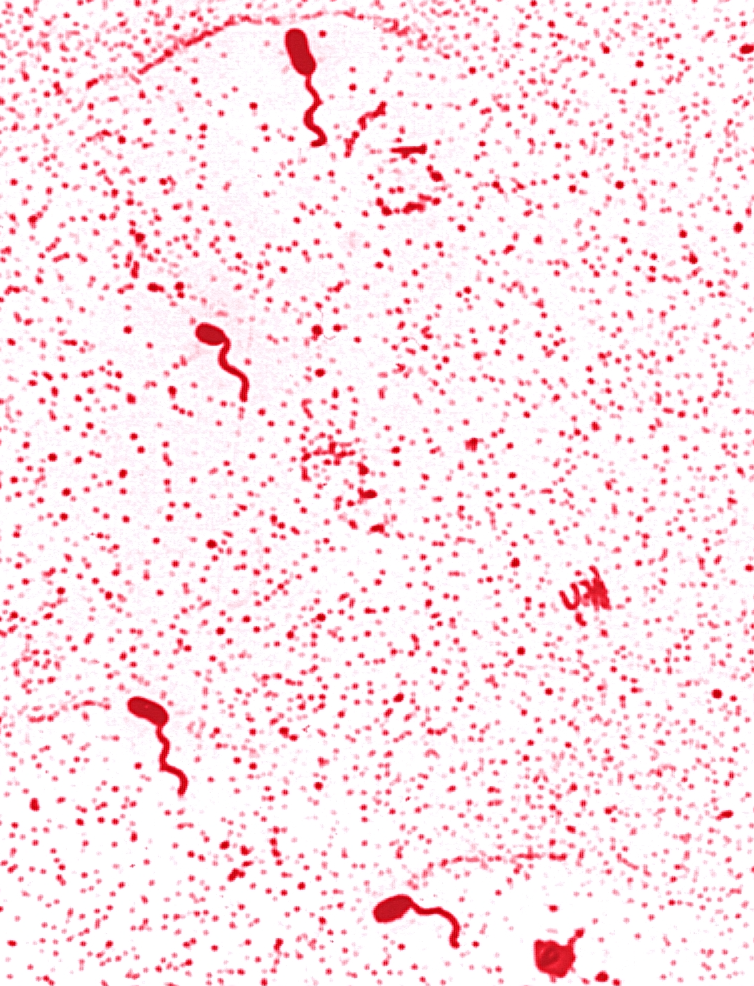 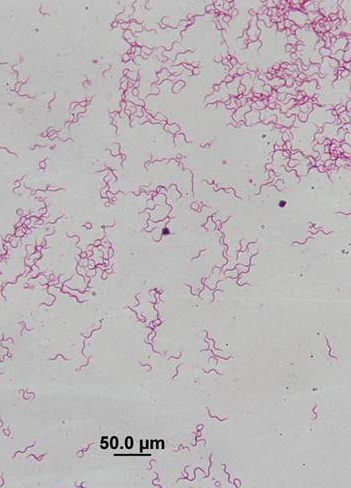 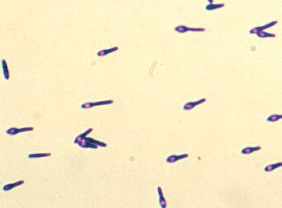 cocchi
bacilli
vibrioni
spirochete
clostridi
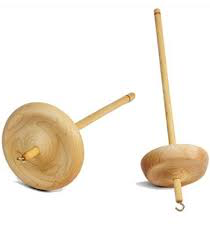 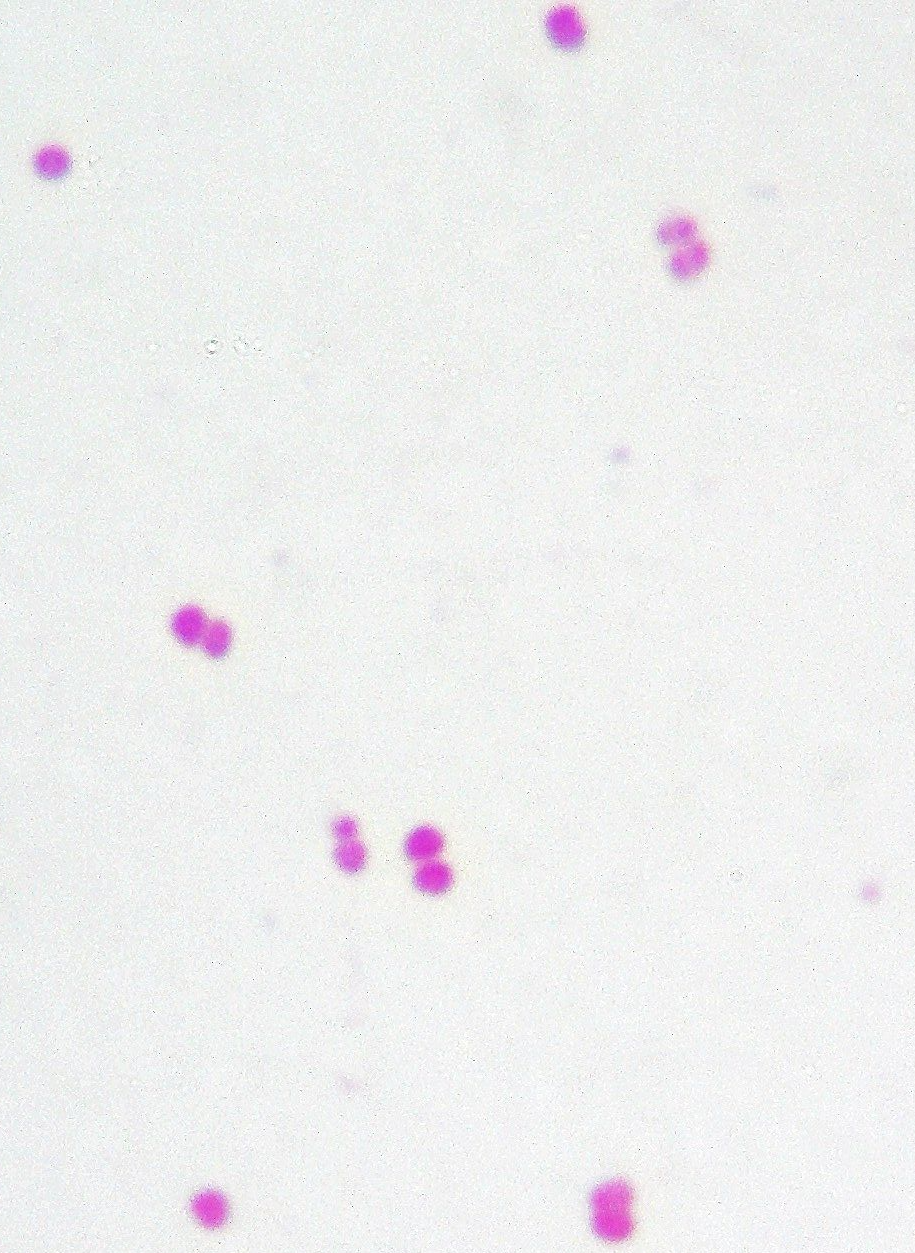 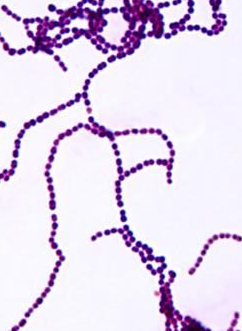 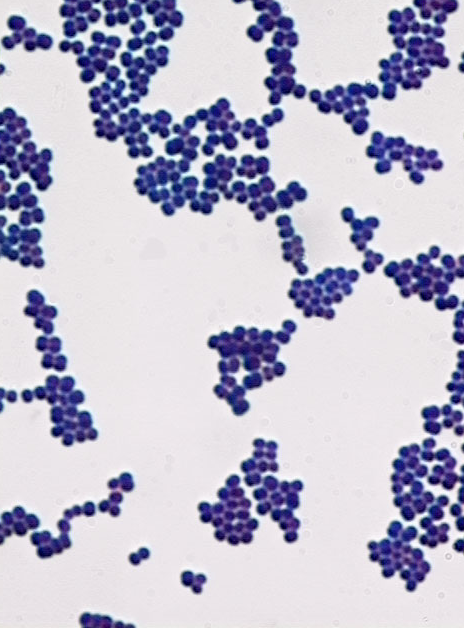 dal greco “kloster”
 (κλωστήρ): fuso
2. DISPOSIZIONE DELLE CELLULE
2. DISPOSIZIONE DELLE CELLULE
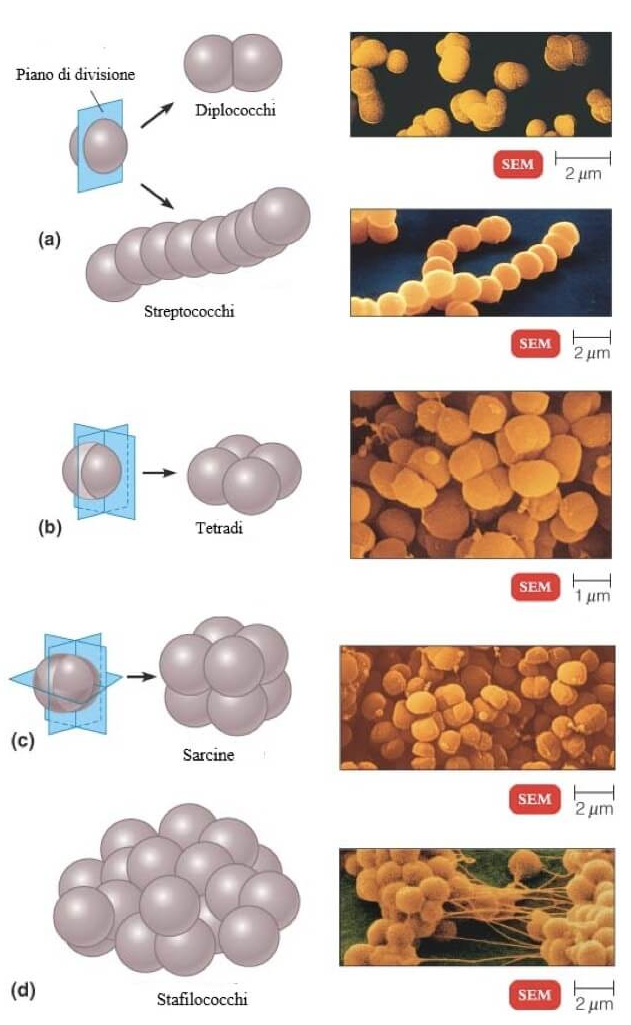 3. MORFOLOGIA DELLE COLONIE
Gli attributi  utilizzati per la descrizione delle colonie sono:
aspetto, 
spessore 
margini
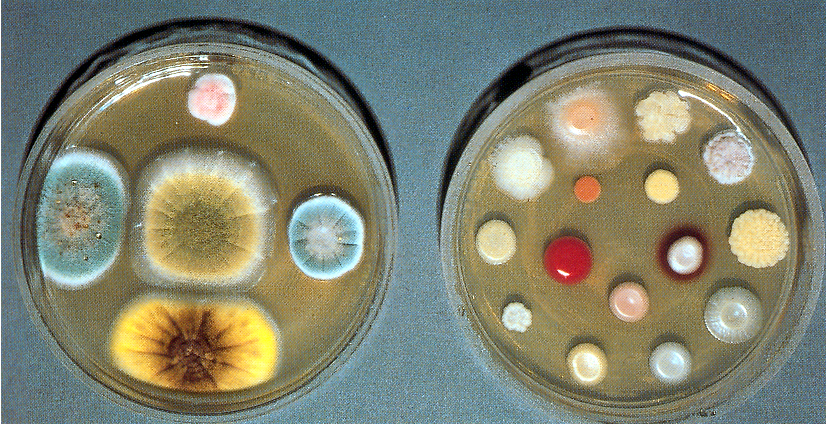 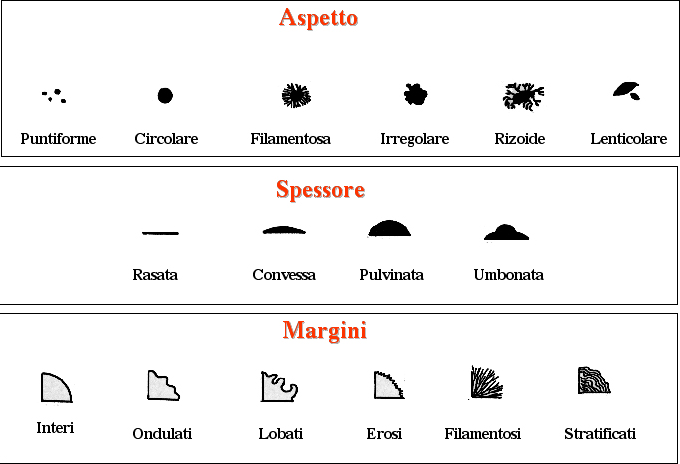 3. MORFOLOGIA DELLE COLONIE
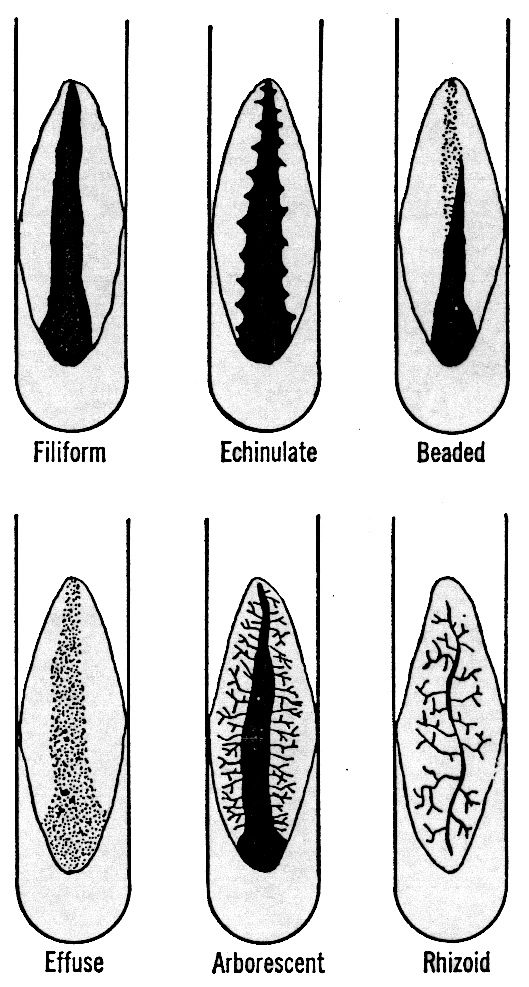 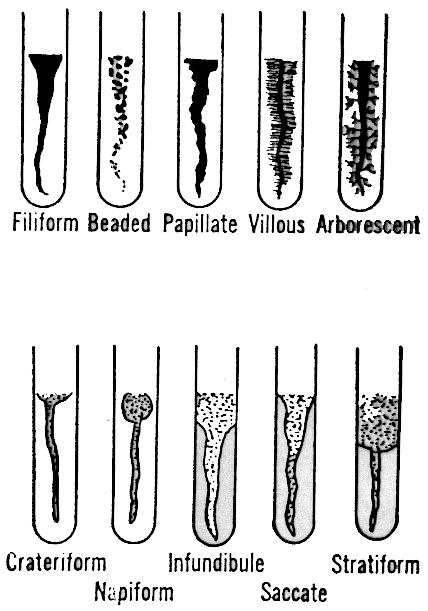 Analogamente sono importanti le modalità di crescita su agar “a becco di clarino” in brodo e in tubi solidificati per intero con gelatina. 

In quest’ultimo caso si può avere o non fluidificazione del mezzo per attività proteolitica; è importante il modo in cui evolve la fluidificazione
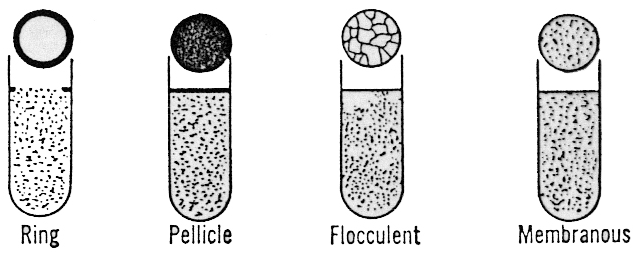 …col passaggio dal XIX al XX secolo la tecnologia della ricerca si è affinata, permettendo la messa a punto di molte altre tecniche diagnostiche
4. CAPACITA’ DI METABOLIZZARE SUBSTRATI PARTICOLARI
CARATTERISTICHE COLTURALI

Richiesta Ossigeno 

Formazione Spore 

Intra-/extracellulari

Esigenti /non-esig
Aerobi
Anaerobi, Microaerofili, aerotoleranti
Anaerobi facoltativi
METABOLISMO
Utilizzazione di substrati specifici
Lattosio (Salmonella-Shigella-Yersinia) NO
Citrato (E. coli-/Klebsiella+)

Produzione di determinati prod. terminali:
Prodotti di fermentazione
Acidi (ac. Acetico, propionico, butirrico…)
Alcool
Ammine
H2S
4. CAPACITA’ DI METABOLIZZARE SUBSTRATI PARTICOLARI
PROVE  SPECIFICHE

Enzimi specifici
Catalasi  Staph+. Strep-.
Coagulasi S. aureus+  S. epidermidis-
Ossidasi Neisseria gonorrhoea+
Ureasi Proteus+, Helicobacter+
Antibiogramma 
Tipizzazione fagica
Profilo acidi grassi
Immunologiche
 Antigeni O-, H-  K-Ag (sierotipizzazione)
Precipitazione, agglutinazione
4. CAPACITA’ DI METABOLIZZARE SUBSTRATI PARTICOLARI
PROVE  SPECIFICHE

Enzimi specifici
Catalasi Staph+. Strep-.
CoagulasiS. aureus+  S. epidermidis-
Ossidasi Neisseria gonorrhoeae+
UreasiProteus+, Helicobacter+
Antibiogramma 
Tipizzazione fagica
Profilo acidi grassi
Immunologiche
 Antigeni O-, H-  K-Ag (sierotipizzazione)
Precipitazione, agglutinazione
2 (H2O2)		2 H2O + O2
4. CAPACITA’ DI METABOLIZZARE SUBSTRATI PARTICOLARI
Esempio 1: Produzione di catalasi
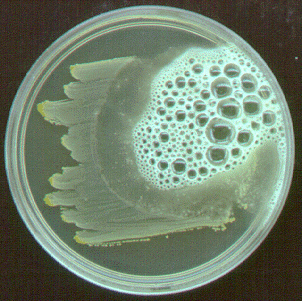 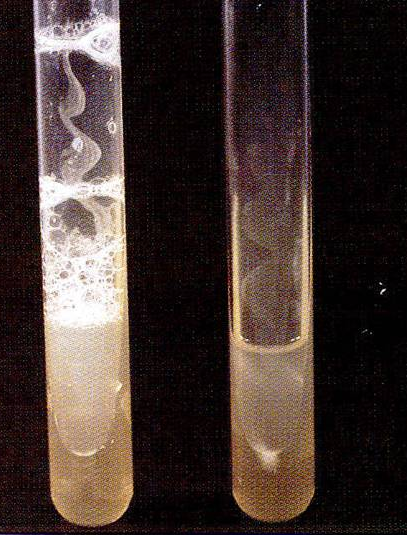 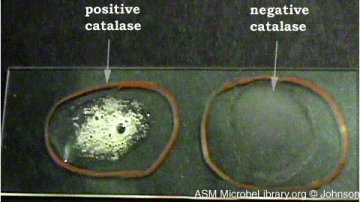 Antonella
4. CAPACITA’ DI METABOLIZZARE SUBSTRATI PARTICOLARI
PROVE  SPECIFICHE

Enzimi specifici
Catalasi Staph+. Strep-.
Coagulasi S. aureus+  S. epidermidis-
Ossidasi Neisseria gonorrhoeae+
UreasiProteus+, Helicobacter+
Antibiogramma 
Tipizzazione fagica
Profilo acidi grassi
Immunologiche
 Antigeni O-, H-  K-Ag (sierotipizzazione)
Precipitazione, agglutinazione
4. CAPACITA’ DI METABOLIZZARE SUBSTRATI PARTICOLARI
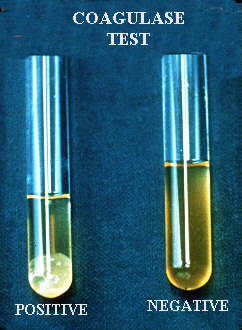 Esempio 2: Produzione di coagulasi
Fattore di virulenza in S. aureus
agisce sulle proteine plasmatiche della coagulazione, provoca la formazione di fibrina intorno al batterio che, come una capsula lo protegge dalla fagocitosi
4. CAPACITA’ DI METABOLIZZARE SUBSTRATI PARTICOLARI
PROVE  SPECIFICHE

Enzimi specifici
Catalasi Staph+. Strep-.
CoagulasiS. aureus+  S. epidermidis-
Ossidasi Neisseria gonorrhoeae+
UreasiProteus+, Helicobacter+
Antibiogramma 
Tipizzazione fagica
Profilo acidi grassi
Immunologiche
 Antigeni O-, H-  K-Ag (sierotipizzazione)
Precipitazione, agglutinazione
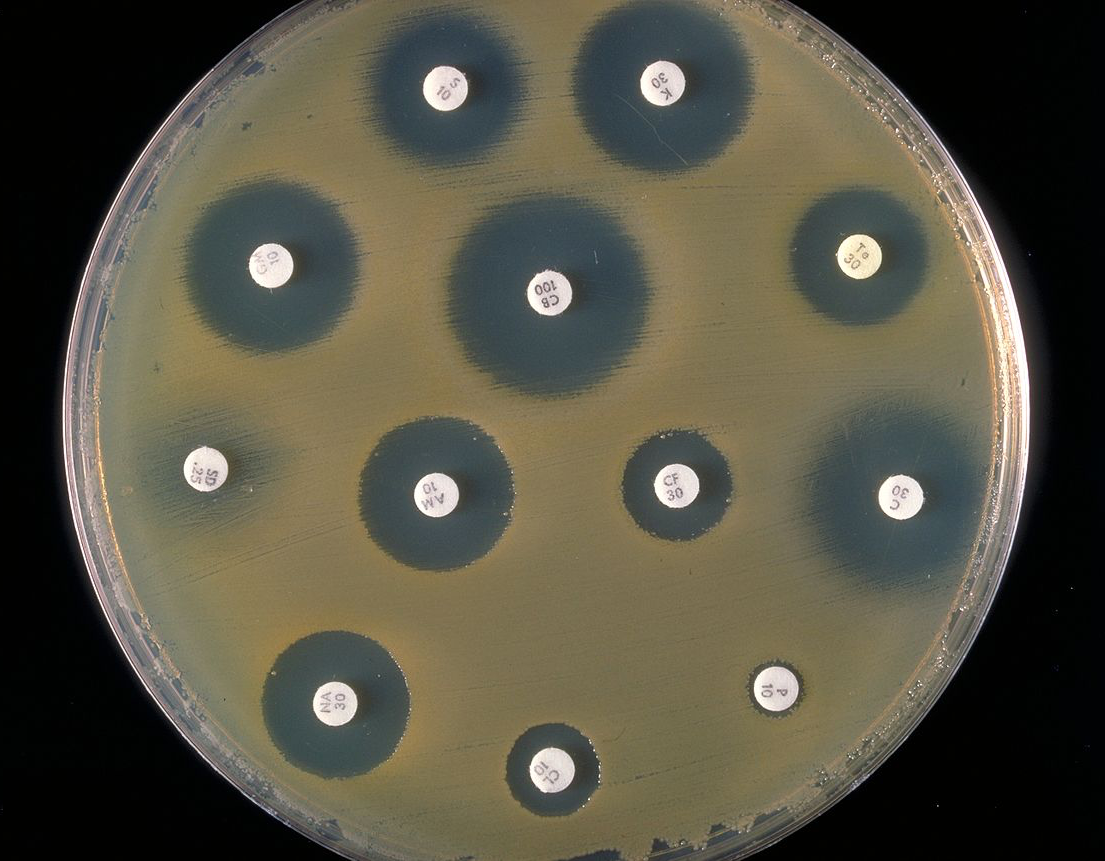 4. CAPACITA’ DI METABOLIZZARE SUBSTRATI PARTICOLARI
PROVE  SPECIFICHE

Enzimi specifici
Catalasi Staph+. Strep-.
CoagulasiS. aureus+  S. epidermidis-
Ossidasi Neisseria gonorrhoea+
UreasiProteus+, Helicobacter+
Antibiogramma (antibiotipo)
Tipizzazione fagica
Profilo acidi grassi
Immunologiche
 Antigeni O-, H-  K-Ag (sierotipizzazione)
Precipitazione, agglutinazione
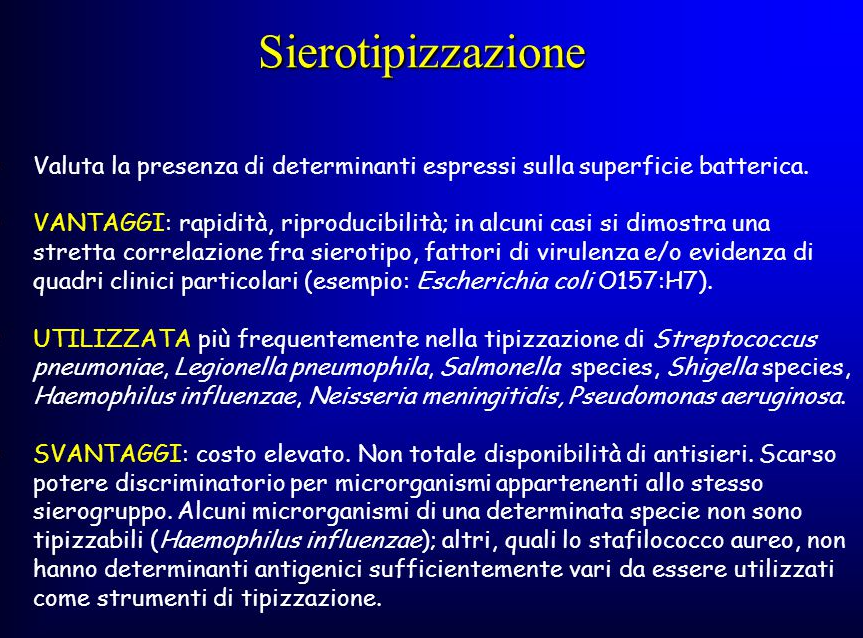 4. CAPACITA’ DI METABOLIZZARE SUBSTRATI PARTICOLARI
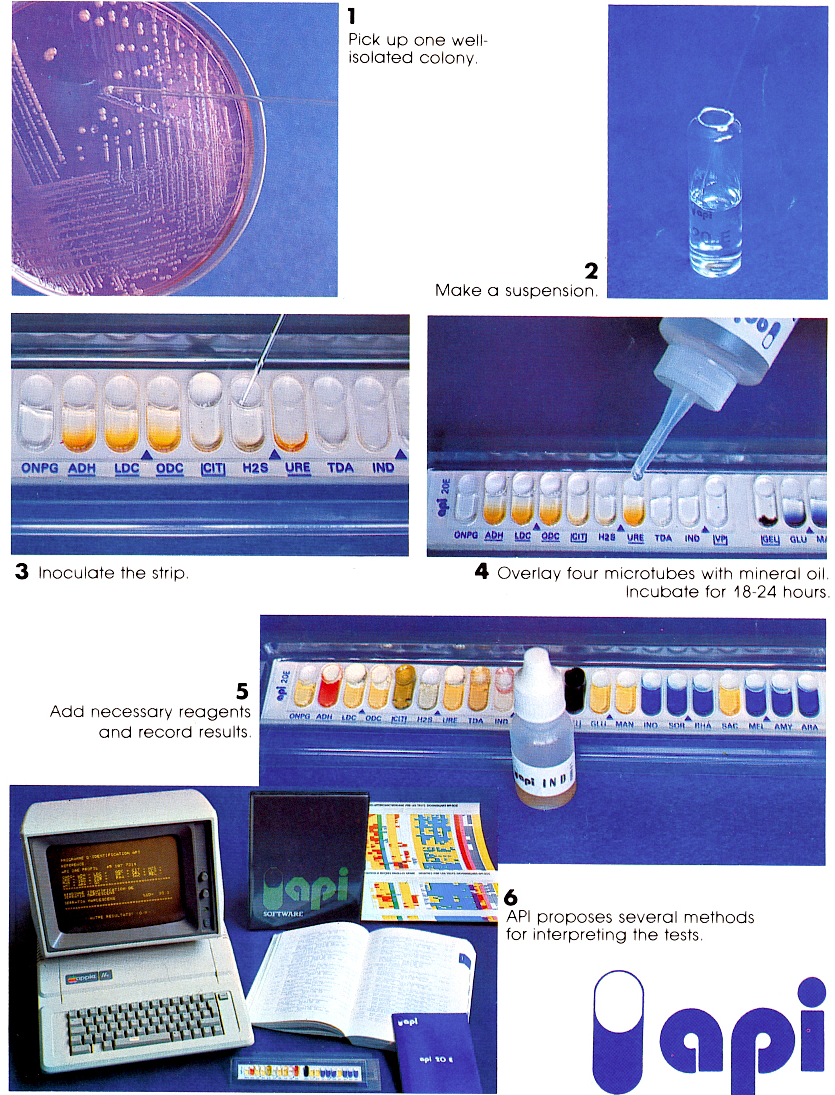 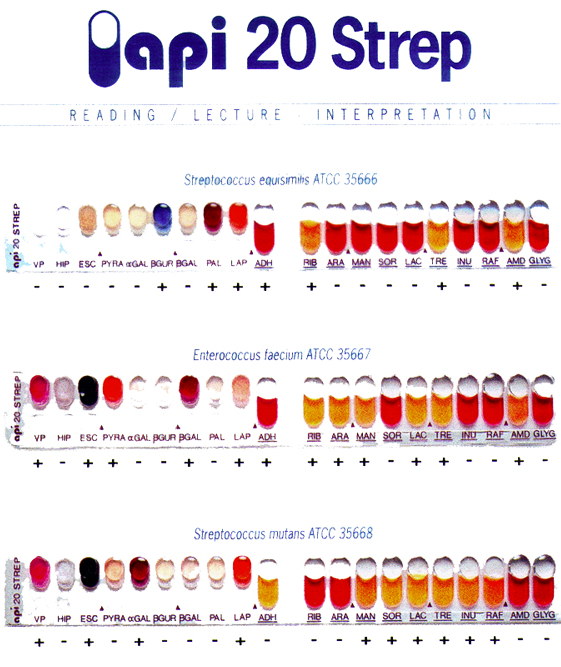 4. CAPACITA’ DI METABOLIZZARE SUBSTRATI PARTICOLARI
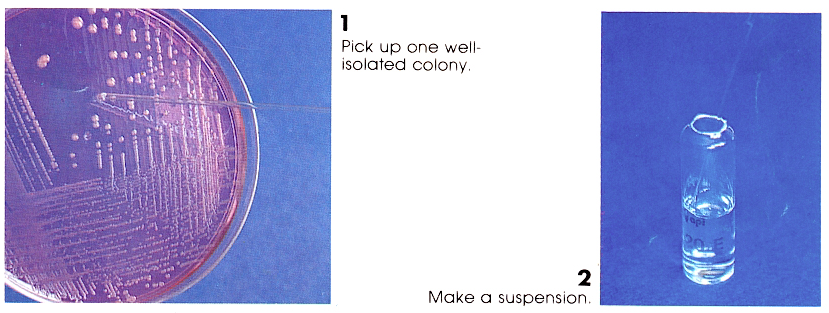 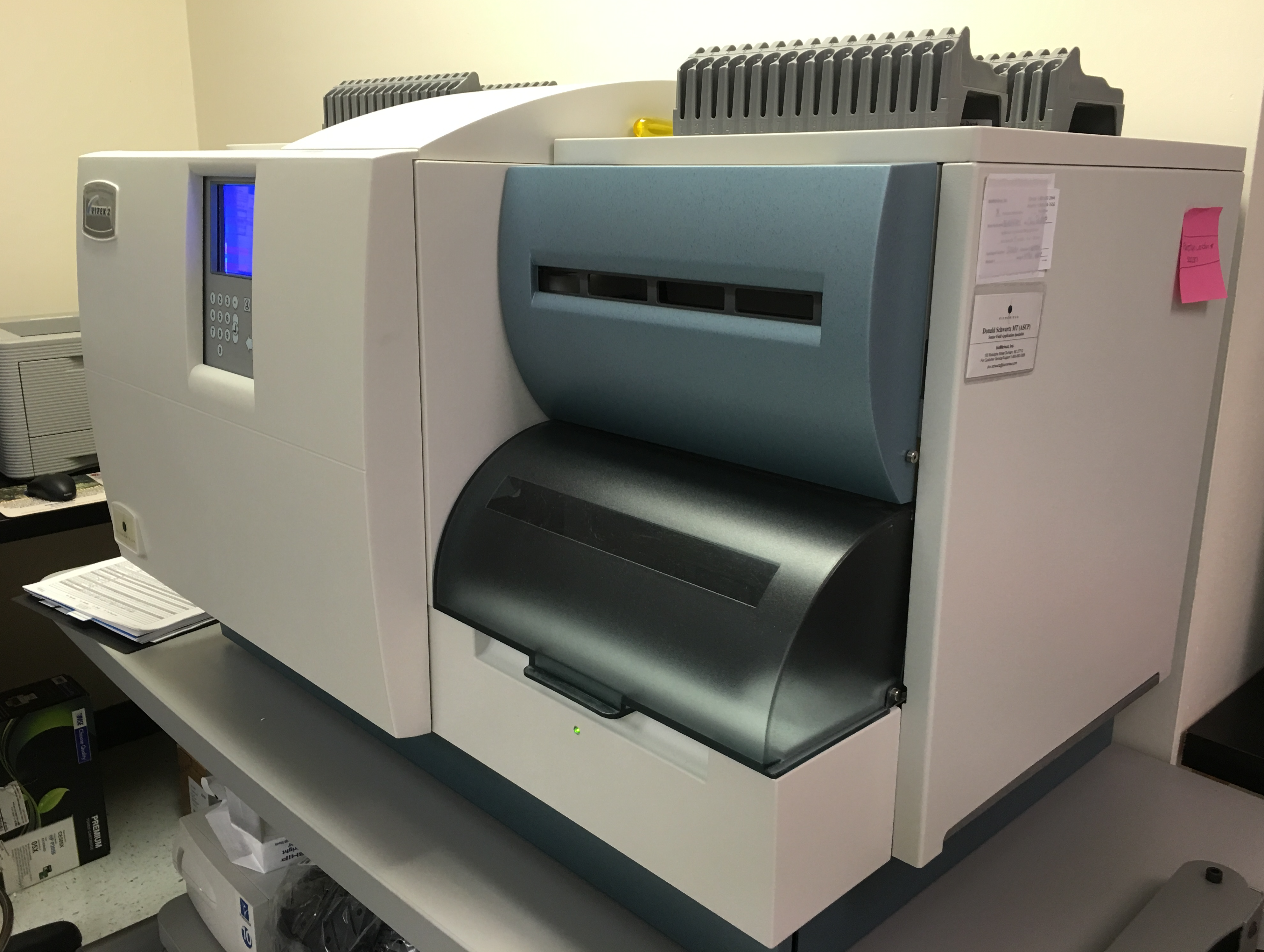 Non funziona nel 1-10% dei casi

Es: Salmonella  Lattosio pos.
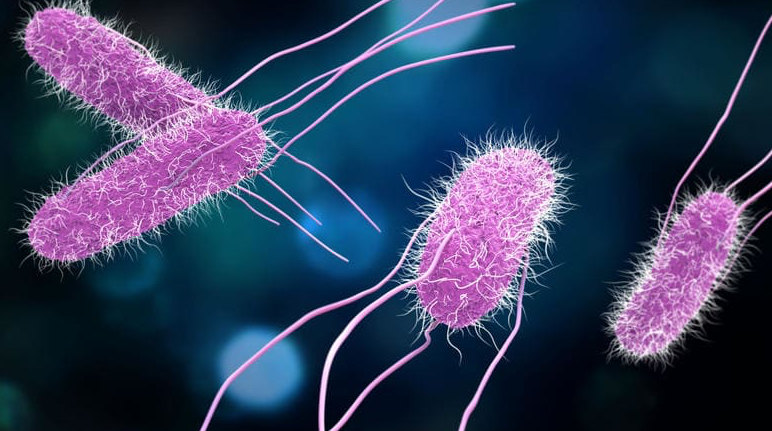 ….cosa fare in questo caso?
NON ESISTE !
MALDITOFF
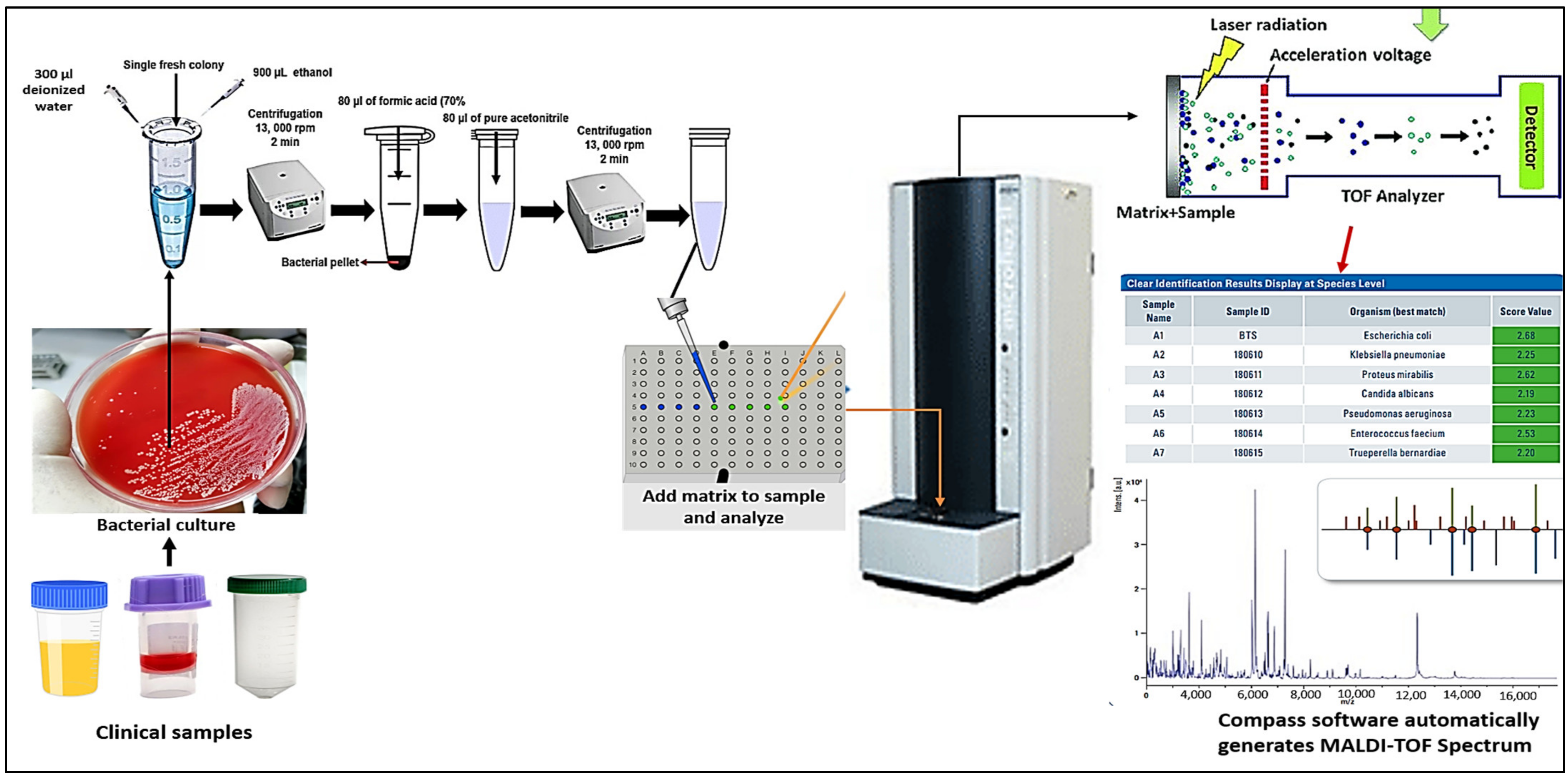 I batteri ottenuti da una colonia batterica sono assorbiti su una matrice.
La miscela matrice-analita è depositata su un supporto d’argento (MALDI plate) e lasciata cristallizzare per lenta evaporazione dei solventi della matrice.
Gli analiti vengono bombardati con un fascio laser pulsato, generando ioni che vengono accelerati in un campo elettrico. 
Il «Tempo di volo» (TOF) degli ioni nel campo elettrico varia a seconda della proteina di partenza. 
I risultati ottenuti da un rilevatore vengono confrontati con una banca dati
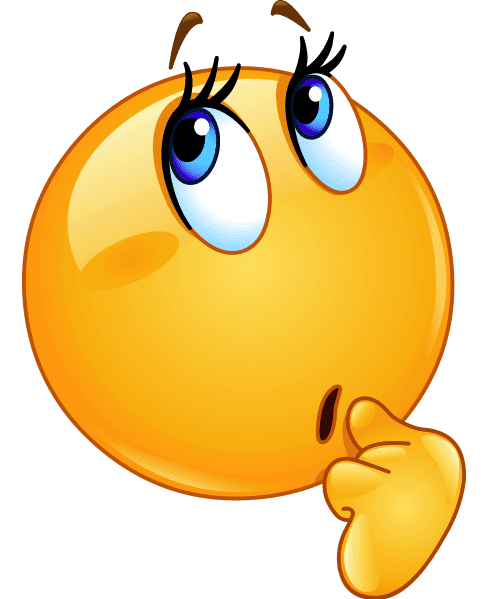 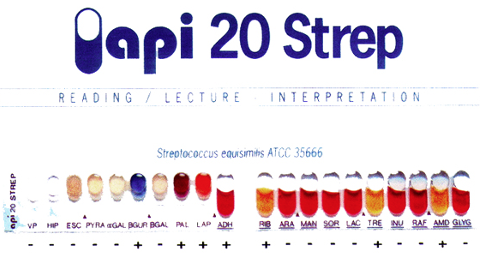 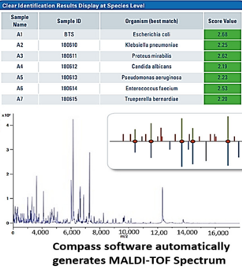 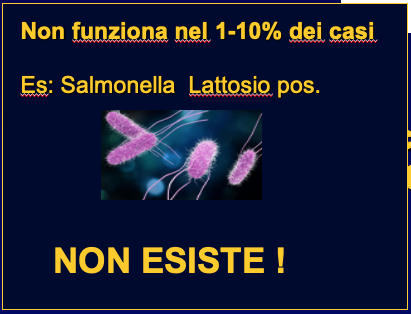 Ma....Se le tecniche di identificazione danno risultati ambigui?
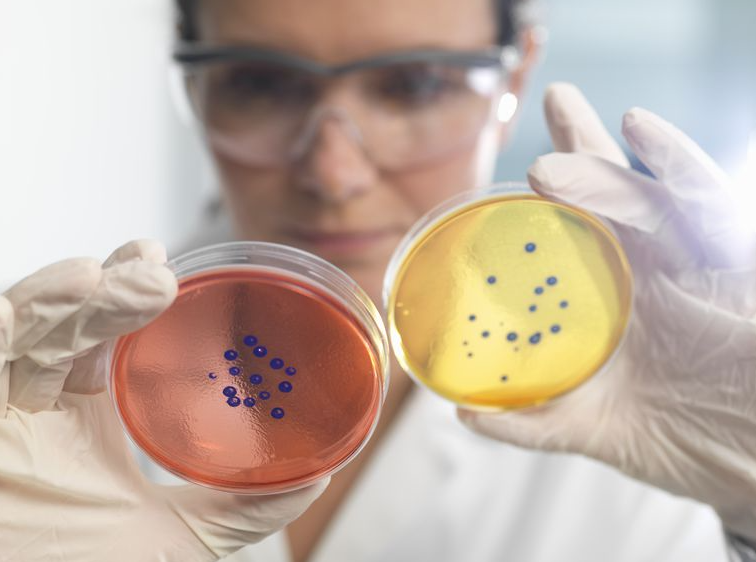 …. Si torna dal microbiologo…
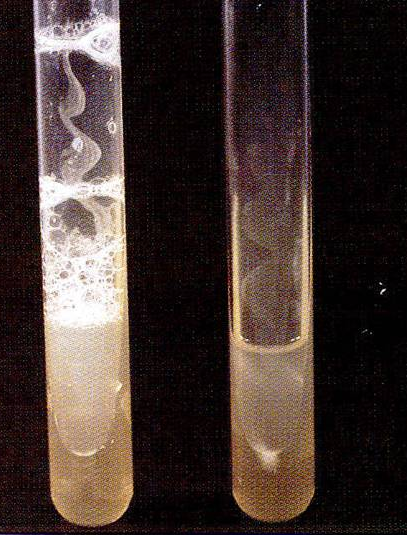 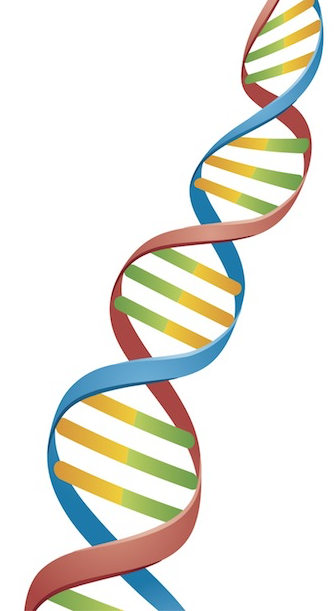 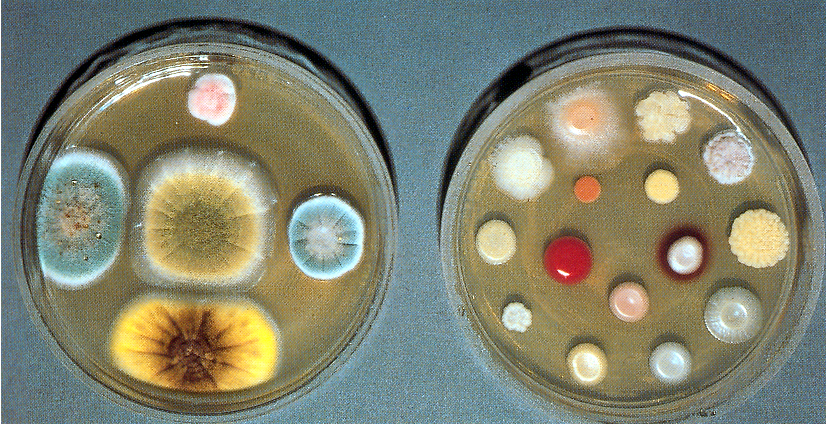 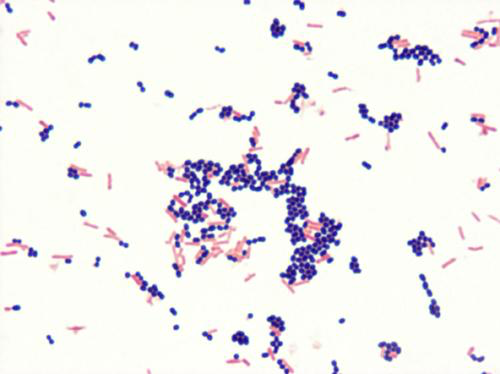 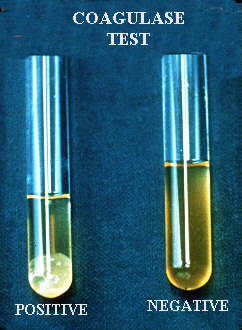 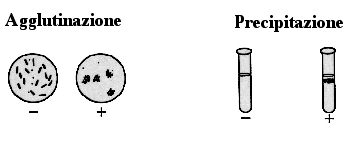 +
+
+
+
Osservazione             e microscopica         test enzimatici                         caratteristiche                                caratteristiche
macroscopica
sierologiche
genotipiche
…. Il tutto sempre in stretta collaborazione con..…?
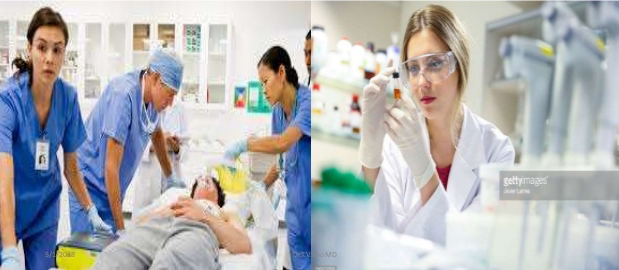 TECNICHE DI IDENTIFICAZIONE MEDIANTE

 ANALISI DELLA SEQUENZA GENOMICA
Tecniche di identificazione mediante analisi della sequenza genomica
2.  Identificazione di regioni “ben conservate” negli operoni che codificano per RNA ribosomiali
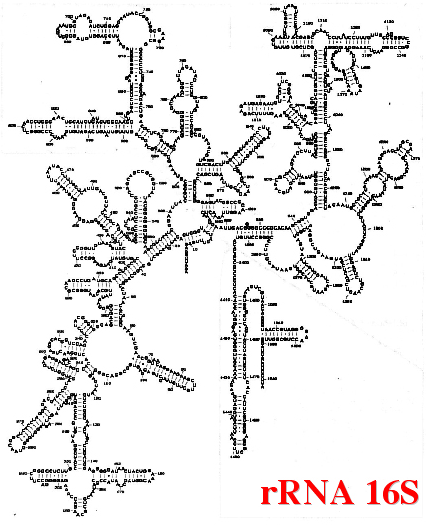 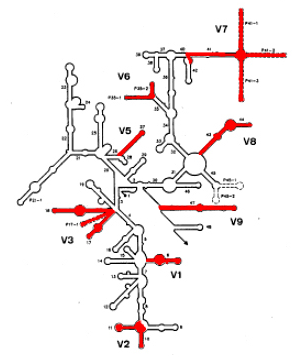 Nove regioni variabili nel rRNA  16s amplificabile mediante PCR
RNA 16s di E. coli
Polymerase Chain Reaction   (PCR)
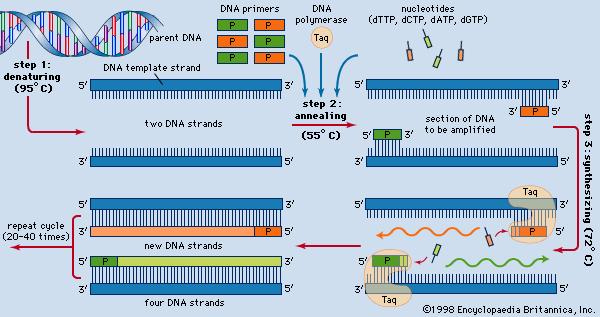 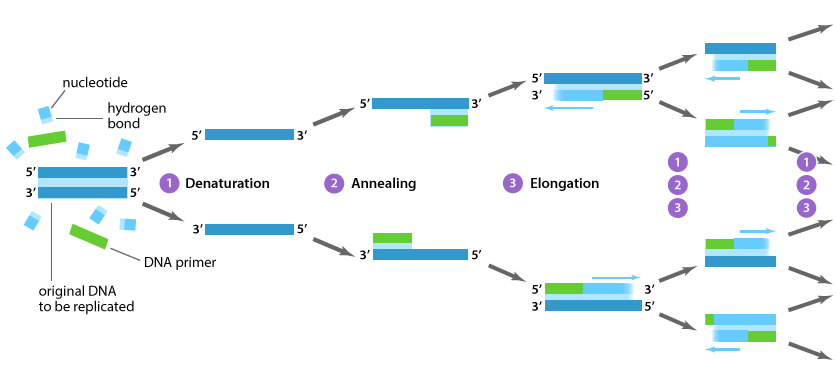 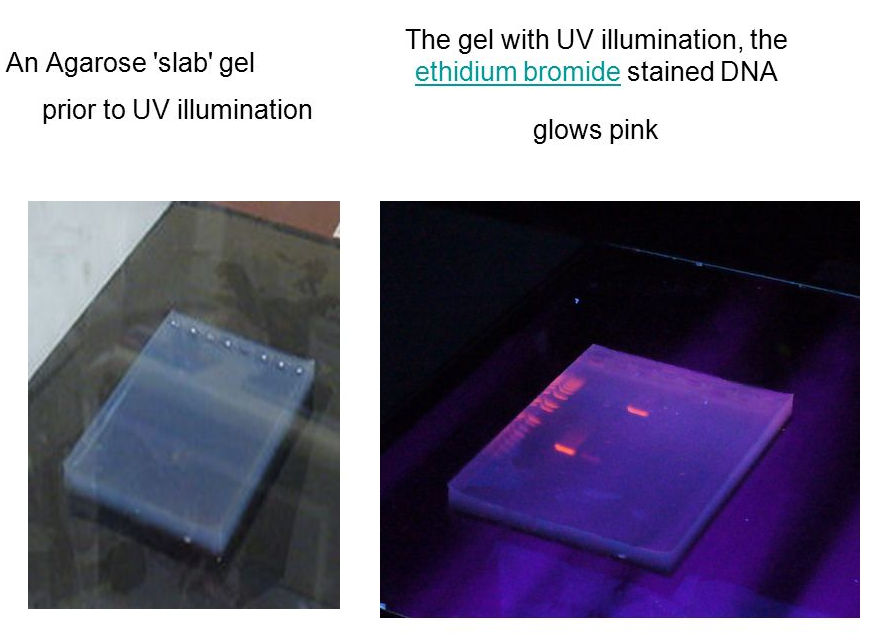 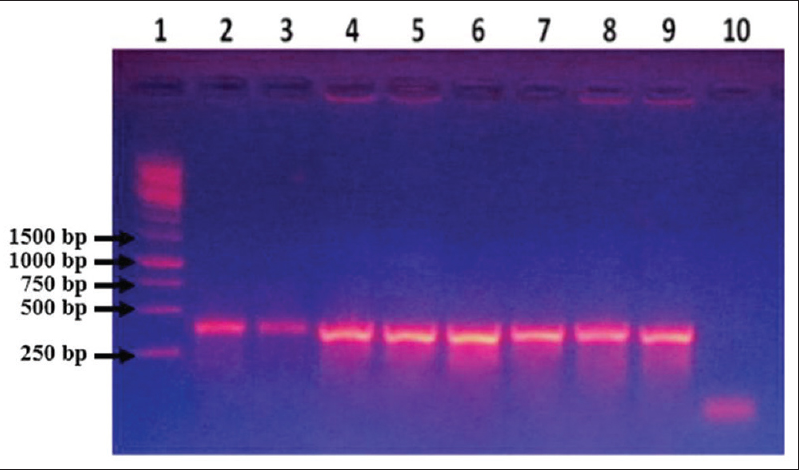 Sequenziamento del DNA amplificato mediante PCR
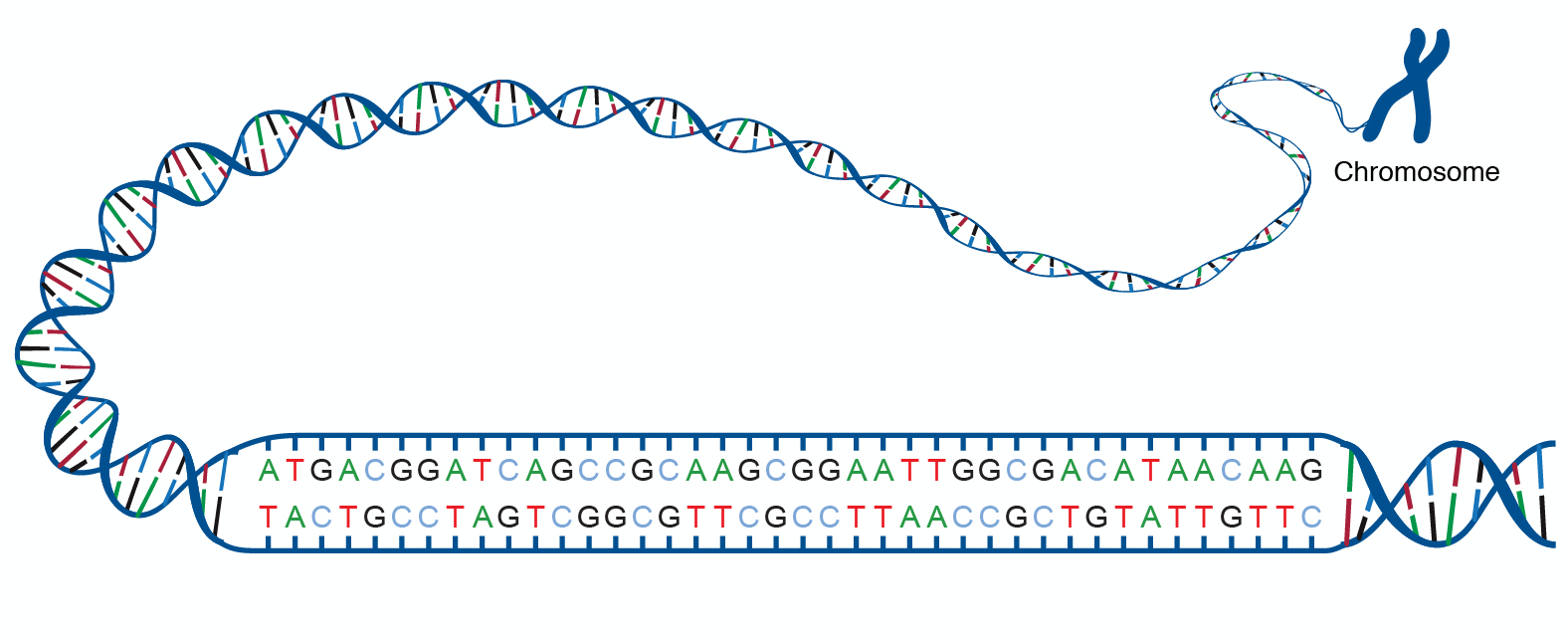 Calcolo della percentuale di C+G attraverso lo studio della denaturazione termica del DNA del ceppo in esame
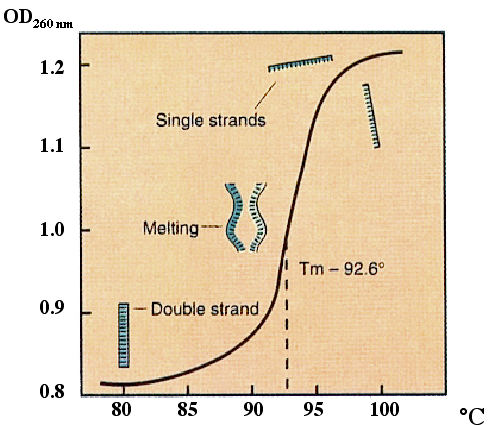 Algoritmo per il calcolo della percentuale di G+C a partire dalla Tm
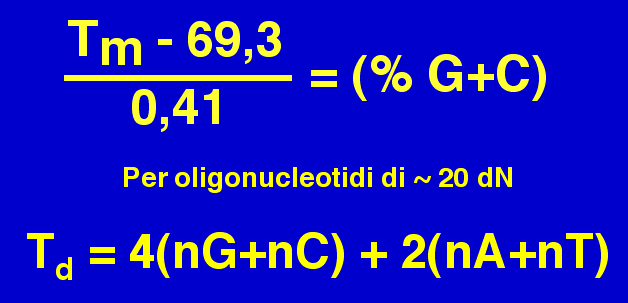 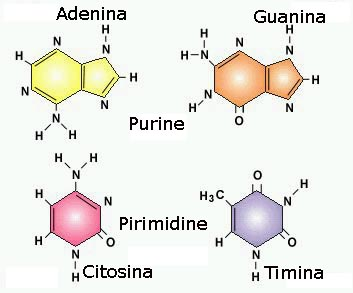 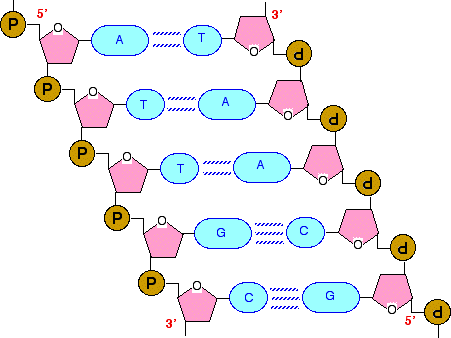 Per un frammento di DNA a doppia catena, la quantità di calore necessaria per denaturare le due catene aumenta con l’aumentare del numero delle coppie C-G che sono unite da un triplo legame a idrogeno